Remue-méninges à Magenta
Le concours des 3èmes
3. Je peux corriger en appuyant sur la flèche bleu de gauche
2. Je réponds en appuyant sur une des cinq premières lettres:
A, B, C, D ou E
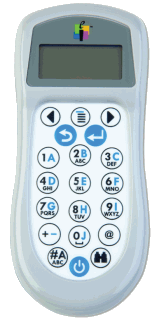 1. J’allume le boîtier en appuyant sur le bouton bleu en bas
4. Je valide ma réponse en appuyant sur la flèche bleue de droite
Trois questions pour apprendre à manipuler la télécommandeelles ne comptent paspour le concours…
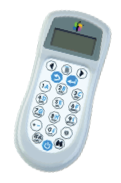 3 + 2 =
00
50 x 30=
00
1 + 2 + 3 + 4 + 5 =
00
Des cactus pour le niveau de difficulté…
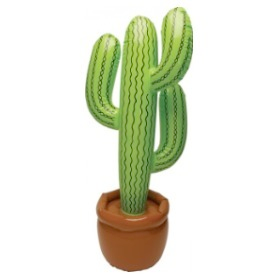 Facile
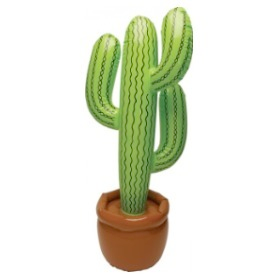 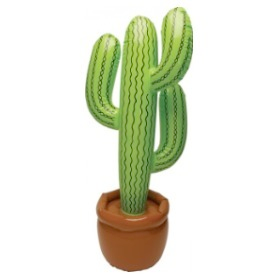 Assez difficile
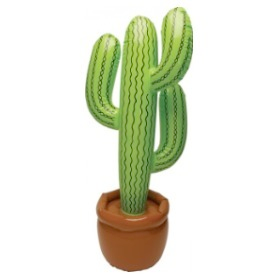 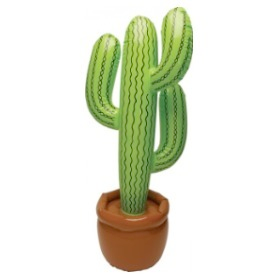 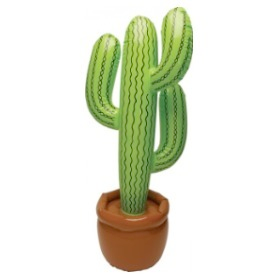 Très difficile
Maintenant,vous êtes fin prêts!?!C’est parti…
La somme de 2015 et 1402 est:
1
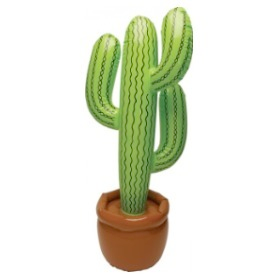 donne le même résultat que:
2
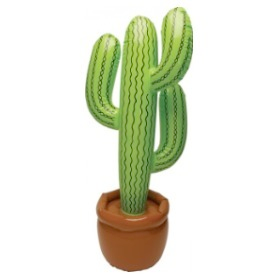 500 x 0,6 est égal à:
3
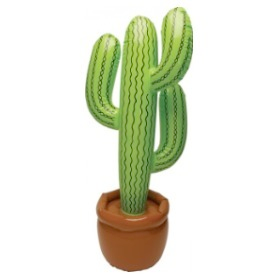 Isabelle additionne trois fois son diminutif. Chaque lettre représente un chiffre différent. Aucune lettre ne vaut 4.Quelle est la valeur de ISA?
I S A
+  I S A
+  I S A
S C I A
4
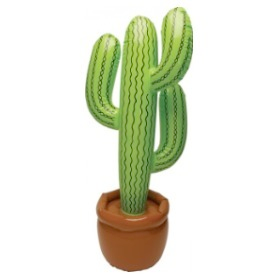 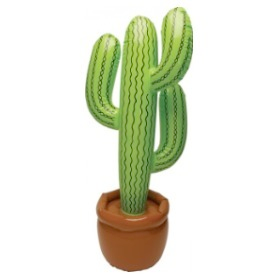 Combien de groupes de deux lettres peut-on faire avec les lettres de SEPT ? L’ordre des lettres compte.
5
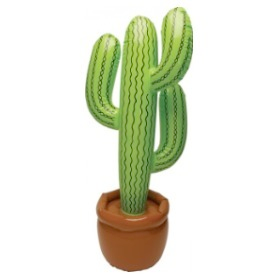 La différence d’un nombre et de son quart est 27 Quel est ce nombre ?
6
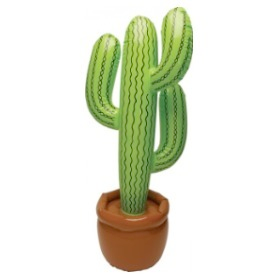 Mais qui a mangé la dernière boite de thon ? Octave le chat répond : « Et pourquoi ce serait moi ? J’ai deux fois plus de sœurs que de frères, et ma sœur Croquette a deux sœurs de plus que de frères… ». Sachant que seuls les frères et sœurs chats étaient là ce soir là, combien y a–t–il de coupables possibles ?
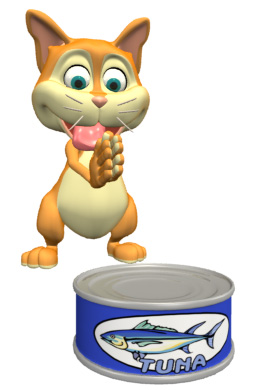 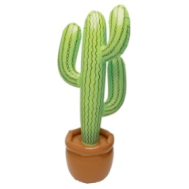 7
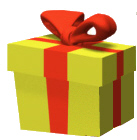 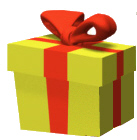 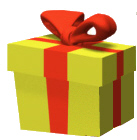 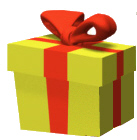 Paquet 2
Paquet 3
Paquet 4
Paquet 1
Sur l’image, le DVD n’est pas dans le paquet 2, ni juste à côté du livre. La cravate est plus à gauche que le livre, et plus à droite que la montre…    Le DVD est dans le paquet n°
Un cadeau surprise par paquet
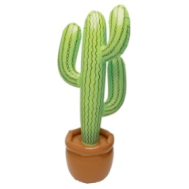 8
Quel est le nombre dont le carré est 169?
9
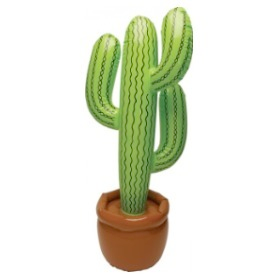 Combien y a-t-il de nombres divisibles par 3 entre 20 et 50 ?
10
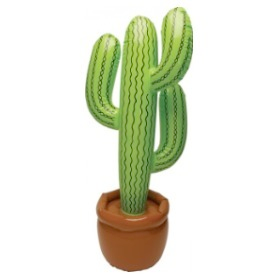 Depuis que Suzie s’est installée dans cette clairière, il y a eu 16 demi–journées où il a plu et 30 demi–journées où il n’est pas tombé une goutte… En comptant bien, il y a tout de même eu dix journées complètes où il a fait beau du matin au soir.  Mais combien y-a-t-il eu de journées où il a plu à la fois le matin et le soir ?
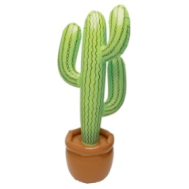 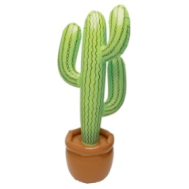 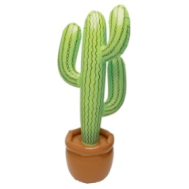 11
Mais quel symbole                                                  manque-t-il dans                                                                          la case du milieu ?
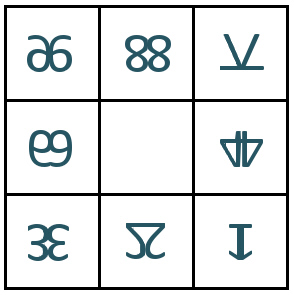 5
5
12
Quelle est l’image de -1 par la fonction
13
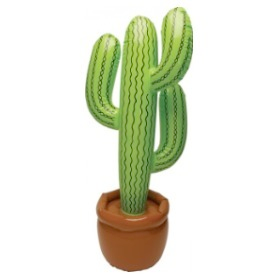 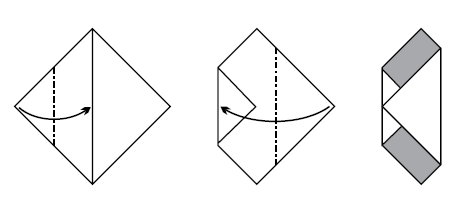 L’aire du carré de papier, est 64 cm².Quelle est la somme des aires des deux rectangles gris?
14
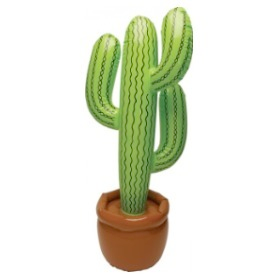 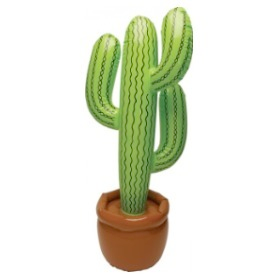 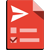 Jean va chercher Louan au collège tous les soirs. Le trajet pour l’aller ou le retour est de 5km et dure 10 minutes en voiture. Louan est sortie plus tôt aujourd’hui et décide de rentrer à pied. Jean la rencontre sur le chemin et la fait monter, le trajet dure alors 8 minutes de moins que d’habitude. Quelle est la distance à pied parcourue par Louan?
15
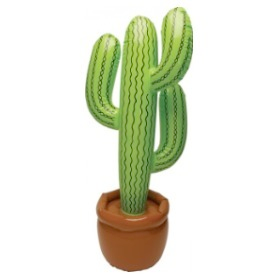 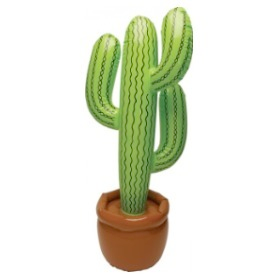 Le plus grand diviseur commun à 49 et 21 est:
16
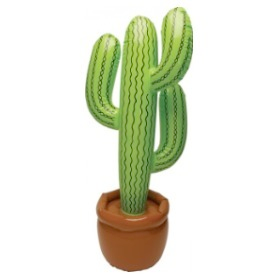 Regarde attentivement la page du calendrier de janvier 2015, quel est le seul autre mois en 2015 qui a une page identique?
17
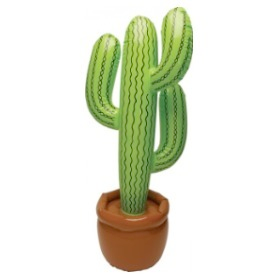 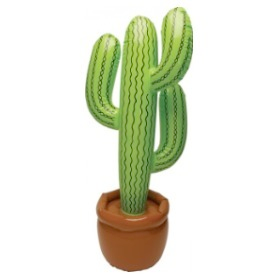 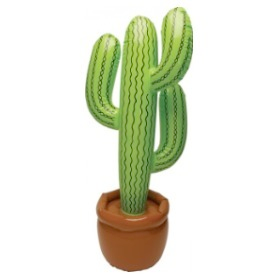 Le plus grand diviseur commun à 49 et 21 est:
18
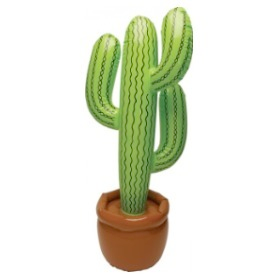 Pour l’anniversaire de son chat Oscar, Julie a acheté 500 souris mécaniques. Pour les différencier, elle a nommé chaque souris avec 2 lettres : la première se nommant « AA »,   la deuxième « AB »,  la troisième « AC », la vingt–sixième « AZ », les suivantes « BA », « BB », « BC » et ainsi de suite…Quelles sont les lettres inscrites sur la 500ème souris ?
19
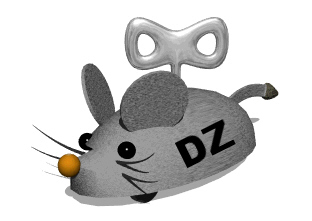 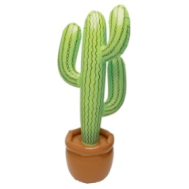 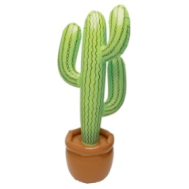 Quelle est l’une des solutions de l’équation?
20
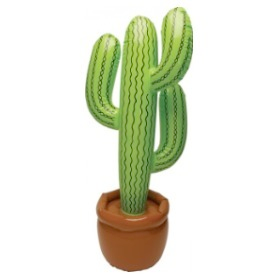